Tools and Electrical Measuring Instruments
Topic 2- Power Tools
What am I going to learn about?
You are going to learn about five types of power tools.
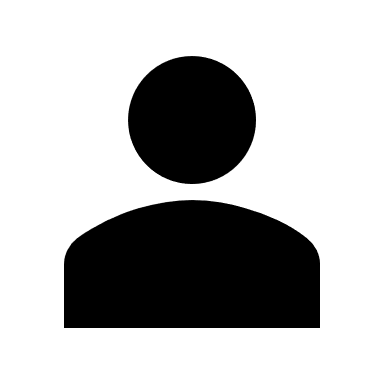 Click on each block below for more information on each tool.
The Pedestal Grinder
Portable Drilling Machine
Portable Angle Grinder
Pedestal Drill
Jigsaw
[Speaker Notes: Note for interactivity
When the learner clicks on each block, it should expand to slides]
Pedestal Grinder
Placeholder for image of a pedestal grinder.
Click here to see what a pedestal grinder looks like
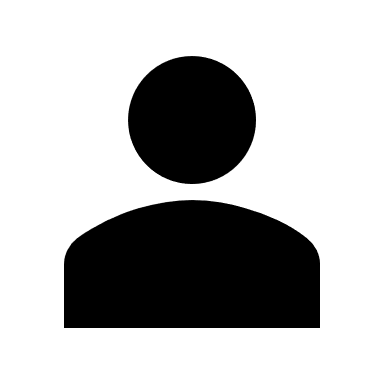 Placeholder for Vid01 of how to use a pedestal grinder.
Click on this video to find out how to use a pedestal grinder
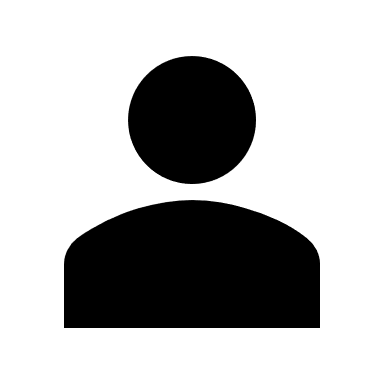 Placeholder for Vid02:How to maintain a pedestal grinder.
Click on this video to find out how to maintain a pedestal grinder
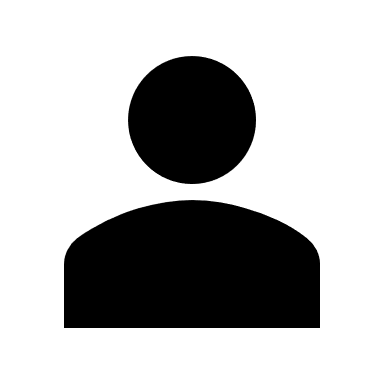 [Speaker Notes: Note for interactivity: 
When learner clicks on each block, it should appear as a full screen.]
Click on the video below that will demonstrate how to use a pedestal grinder safely
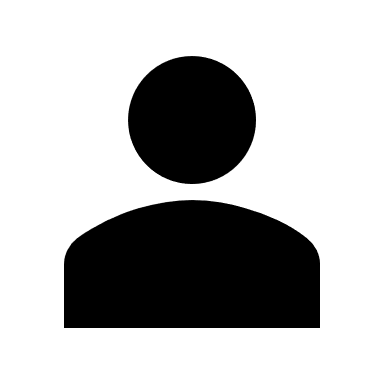 Placeholder for Vid03: Safety tips for using a pedestal grinder.
Activity
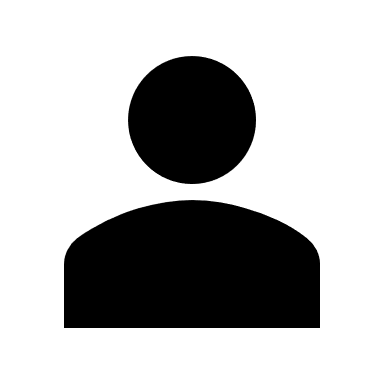 Select the correct statements below on how to maintain a pedestal grinder
Ensure that before you start grinding, the wheel is secured properly
The wheel should run true when it is switched on. If it does not, switch the machine off and correct the wheel
Make sure that the wheel is always greased 
When the grinding wheel reaches the stage where it is worn to the diameter of the spacer pads, or when the tool-rest is at its extreme, and there is excessive clearance between the rest and the wheel, the wheel must be replaced
Did you get them all correct?
Ensure that before you start grinding, the wheel is secured properly
The wheel should run true when it is switched on. If it does not, switch the machine off and correct the wheel
When the grinding wheel reaches the stage where it is worn to the diameter of the spacer pads, or when the tool-rest is at its extreme, and there is excessive clearance between the rest and the wheel, the wheel must be replaced
Portable Drilling Machine
Click here to see what a Portable Drilling Machine looks like
Placeholder for image of a Portable Drilling Machine.
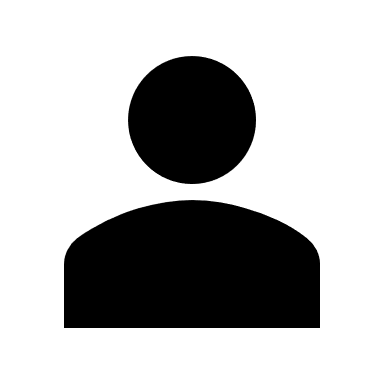 Watch the following video to find out how to use a Portable Drilling Machine
Placeholder for Vid03 of how to use a Portable Drilling Machine.
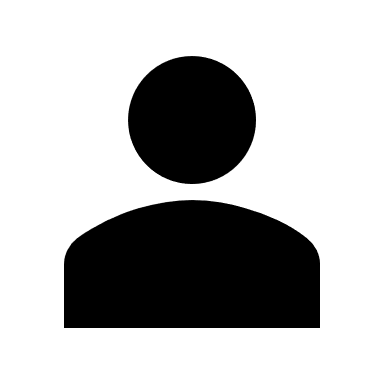 Placeholder for Vid04:How to maintain a Portable Drilling Machine.
Watch the following video to find out how to use a Portable Drilling Machine safely
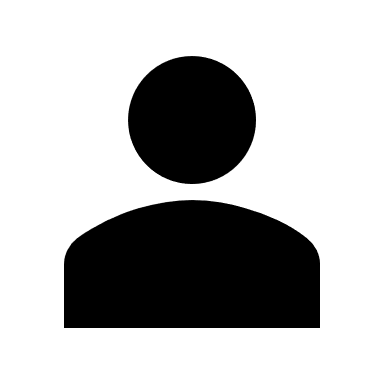 [Speaker Notes: Note for interactivity: 
When learner clicks on each block, it should appear as a full screen.]
Put the following instructions in the correct order…
Press the trigger switch and apply light pressure to guide the drill in the right direction
Hold the drill vertically (at a right angle to the workpiece) so that you do not drill the hold at an angle
Once you have made the hole, withdraw the drill and then switch it off – if you switch the drill off without withdrawing it first, you could break the drillbit
Position the drill bit in the place that you marked off that needs to be drilled
Did you get the correct order?
Hold the drill vertically (at a right angle to the workpiece) so that you do not drill the hold at an angle
Position the drill bit in the place that you marked off that needs to be drilled
Press the trigger switch and apply light pressure to guide the drill in the right direction
Once you have made the hole, withdraw the drill and then switch it off – if you switch the drill off without withdrawing it first, you could break the drillbit
Portable Angle Grinder
Placeholder for image of a Portable Angle Grinder
Click here to see what a Portable Angle Grinder looks like
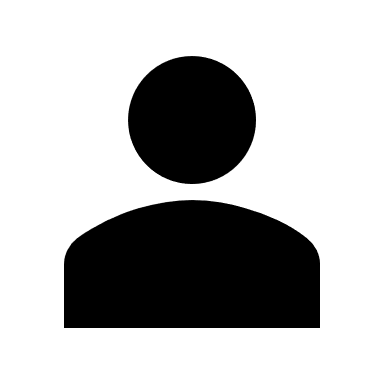 Placeholder for Vid05 of how to use a Portable Angle Grinder
Watch the following video to find out how to use a Portable Angle Grinder
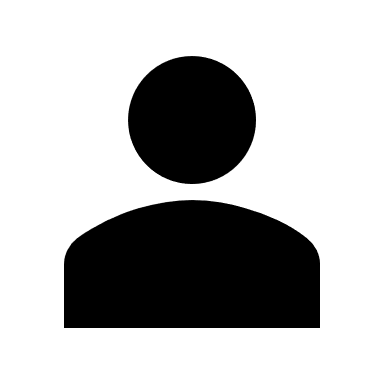 Placeholder for Vid06:How to maintain a Portable Angle Grinder
Watch the following video to find out how to maintain a Portable Angle Grinder
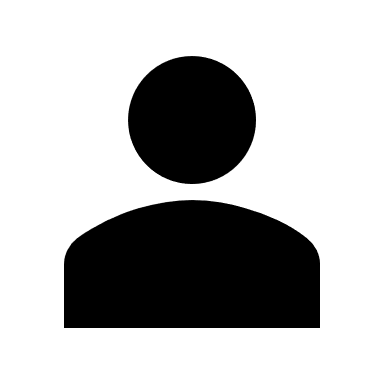 [Speaker Notes: Note for interactivity: 
When learner clicks on each block, it should appear as a full screen.]
Types of discs
Placeholder for image of a grinding disc
Placeholder for image of a cutting disc
Types of discs
Sanding discs are suitable for most surface and many types are available. They are usually mounted on a supportive rubber band and the centres is recessed. Some of these discs are attached to a back plate

Grinding stones are used for grinding steel. A special wheel guard is used to mount the stone onto an angle grinder and the centre of the mounting area is more recessed than a grinding disc
Placeholder for image of a sanding disc
Placeholder for image of a grinding stone
Pedestal Drill
Placeholder for image of a pedestal drill.
Click here to see what a pedestal drill looks like
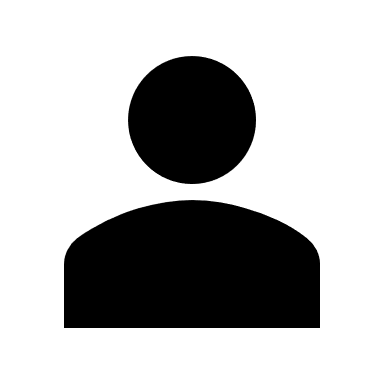 Watch the following video to find out how to use a pedestal drill
Placeholder for Vid07 of how to use a pedestal drill.
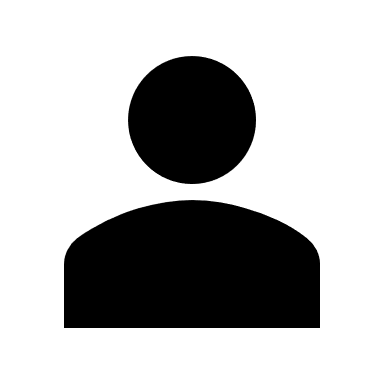 Placeholder for Vid08:How to maintain a pedestal drill.
Watch the following video to find out how to maintain a pedestal drill
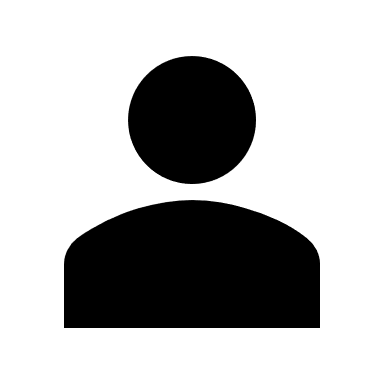 [Speaker Notes: Note for interactivity: 
When learner clicks on each block, it should appear as a full screen.]
For this activity, you need to demonstrate that you can use a pedestal drill by drilling a hole with a 2mm depth through a plank of wood using an 8mm drillbit.
Get your friend to take a video of you drilling the hole. The video must show the following:
You must change the drillbit using a chuck
Align the drillbit with the workpiece
Choose the depth
Drill the hole

When you are done, click on the ‘Submit’ button below to upload the video
Submit
Vid01: How to use a pedestal grinder
A pedestal grinder is a larger version of a bench grinder that is mounted on a pedestal, which is bolted to the floor. It is driven by a belt. Pedestal grinders are commonly used to hand grind cutting tools and perform other rough grinding. Depending on the grade of the grinding wheel, a pedestal grinder can be used for sharpening cutting tools like drill bits. It can also be used to roughly shape metal prior to welding or fitting. This grinder is belt driven.

Before you start using the grinder, be sure to check for the following:
Make sure that the grinder is isolated
The grinding wheel should be in a good condition and should not be chipped or cracked. If it is, you should replace the wheel immediately

To use a pedestal grinder, make sure that the grinder is fastened to the pedestal securely. Make sure that you have all of your necessary safety equipment on and that all guards are in place. 

On most ordinary pedestal grinding machines, such as those that are used for grinding tool bits, you will need to cool down the workpiece before it can be handled. This is why you should have a container of water that is free from soluble oil
[Speaker Notes: Video script for placeholder on Slide 3.]
Vid02: How to maintain a pedestal grinder
To make sure that your pedestal grinder is always at its best, here are some maintenance tips:
Ensure that before you start grinding, the wheel is secured properly
The tool rest must never be more than 1mm from the wheel and parallel to the wheel. If necessary, adjust the rest
The wheel should not be loaded or glazed. If necessary, you can dress the wheel
The wheel should run true when it is switched on. If it does not, switch the machine off and correct the wheel
When the grinding wheel reaches the stage where it is worn to the diameter of the spacer pads, or when the tool-rest is at its extreme, and there is excessive clearance between the rest and the wheel, the wheel must be replaced
Before you make any adjustments, ensure that the machine is isolated
[Speaker Notes: Video script for placeholder on Slide 3.]
Vid03: Safety tips for using a pedestal grinder
Make sure there are no loose materials lying around – these could be hazardous when you are operating machinery
Your clothing should not be too loose as it could get caught in the moving parts of the machine
If you are operating the machine, your hands should be clean and should not have any form of lubricant or oil on them. This will allow you to hold the workpiece firmly and prevent slippage
When grinding, wear closed safety glasses/goggles so that your eyes are protected from any sparks or flying debris
Before starting with the grinding process, ensure that you let the wheel run for a few seconds until it has reached its maximum speed
[Speaker Notes: Video script for placeholder on Slide 3.]
Vid04: How to use a portable drilling machine
[Speaker Notes: Video script for placeholder on Slide 3.]
Vid05: How to use a portable drilling machine safely
To make sure that you are using the drill safely, here are some tips:
Position the electric cord in a safe area where it will not be damaged by people walking or driving over it. This will also prevent people from tripping over the cord
Don’t wear lose clothing and if you have long hair, tie it up. This will prevent any of your clothing or hair getting caught in the drill
Use safety goggles to protect your eyes from any debris
[Speaker Notes: Video script for placeholder on Slide 3.]
Vid06: How to use a portable angle grinder
Angle grinders are also known as a side grinders or disc grinders. An angle grinder is a handheld power tool that is used for grinding and polishing objects. Angle grinders can be powered by electric motors, petrol engines, or compressed air. The motor drives the head of the grinder at a right angle, which powers the abrasive disc. Once these discs have been used a lot, they need to be replaced because they become worn out. 

Angle grinders often have an adjustable guard and a side handle which allow you to operate the tool with two hands. This versatile tool has many uses. 
Some angle grinders, depending on their speed range, can be used as sanders.
Grinding down welded parts and lightly grinding surfaces
Fettling of metal castings (cleaning or trimming rough edges of the castings)
Polishing or buffing
Cutting metal 
Using a steel brush attachment to remove paint or rust
[Speaker Notes: Video script for placeholder on Slide 3.]
Vid07: How to maintain a portable angle grinder
Although angle grinders are very useful, they can also be dangerous if not used correctly. Before you start using the angle grinder, it is important to follow some safety tips: 
To avoid getting injured by the rotating disc, switch the power off, remove the plug from the socket and disconnect any pneumatic machines from the compressed air supply. Only connect everything when you need to use the angle grinder.
To avoid being shocked, inspect the cord of the grinder and the plug. If wither are damaged, replace them immediately
Make sure that the disc is not damaged or chipped, this could cause serious injury if it is used
Clean the grinder after each use with a clean cloth. If you have an air compressor, blow the compressed air onto the machine to remove any dust or debris
Avoid using the incorrectly sized disc – this can damage the grinder and could come loose while you are using the grinder which is very dangerous
[Speaker Notes: Video script for placeholder on Slide 3.]
Vid08: How to use a pedestal drill
Place the workpiece into the clamp and secure the clamp to make sure that the workpiece does not move.
Change the drillbit to the size that you need by placing the chuck key into the drillbit hole and rotating it to pull out the existing drillbit. Then replace it with the correct drillbit and secure it, using the chuck key to tighten the drillbit in the hole. Make sure that you remove the chuck key from the drill before you turn it on
Align the drillbit with the mark on your workpiece
See Youtube video for indication of how the video should look: https://youtu.be/_7ExYx3KY9A
[Speaker Notes: Video script for placeholder on Slide 3.]
Vid09: How to maintain a pedestal drill
A pedestal drill is a fairly low maintenance piece of equipment, but there are a few things that you can do to make sure that it is always running at it’s best and most precise. Let’s have a look at how you can maintain your pedestal drill.
Your drill presses steel and iron part should never be rusty or dirty. If they are, clean them with off with a rust remover or a degreaser and steel wool or an abrasive pad for scrubbing
To prevent these parts from rusting easily, use a protective spray
Use a vacuum to remove sawdust from the machine’s motor and electrical switch boxes
To make sure that the jaws of the chuck are operating smoothly, lubricate the inside of the chuck. To do this, turn the chuck’s shell until the jaws are fully open and use compressed air to blow the inside clean. Then, spray or squirt the lubricant into the area and tighten and loosen the jaws a few times while the excess lubricant drips out. Wipe off any residue with a clean cloth.
Source: http://www.rockler.com/how-to/drill-press-maintenance
[Speaker Notes: Video script for placeholder on Slide 3.]